Hey, Hey, Hey…Let’s Calculate that GPA!
School Counseling Classroom Lesson:
Grades Matter & GPA Calculation 


Presented By: 
Potter High School Counselors
Ms. Duarte & Ms. LaBare
‹#›
School Counseling Department
Ms. LaBare
School Counselor
Students Last Name A-L
Ms. Duarte 
School Counselor
Students Last Name M-Z
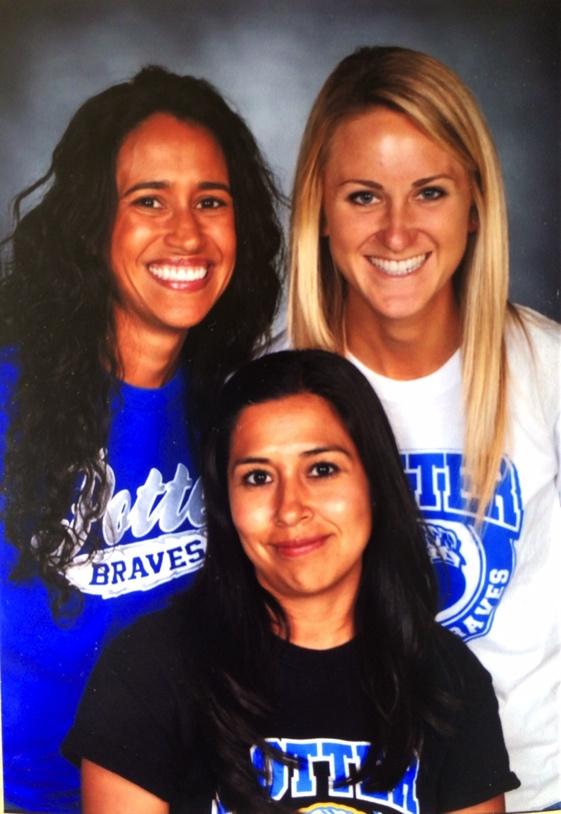 School Counselors Support Student Success by…
Help students create & achieve their post-secondary goals 

 Planning events like College & Career Fairs, Suicide Awareness Week, & College Signing Day

 Creating a safe school environment for all

 Talking to students about problems at school or personally

 Teach lessons & facilitate small groups on a variety of academic, college/career, and social/emotional topics
Mrs. Hernandez
School Counseling Clerk
‹#›
Behavior Expectations
Complete Guided Notes Worksheet
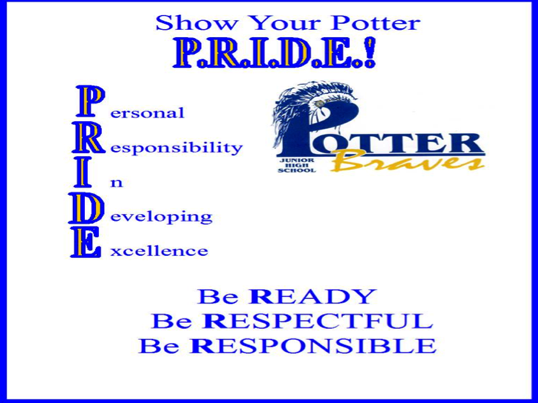 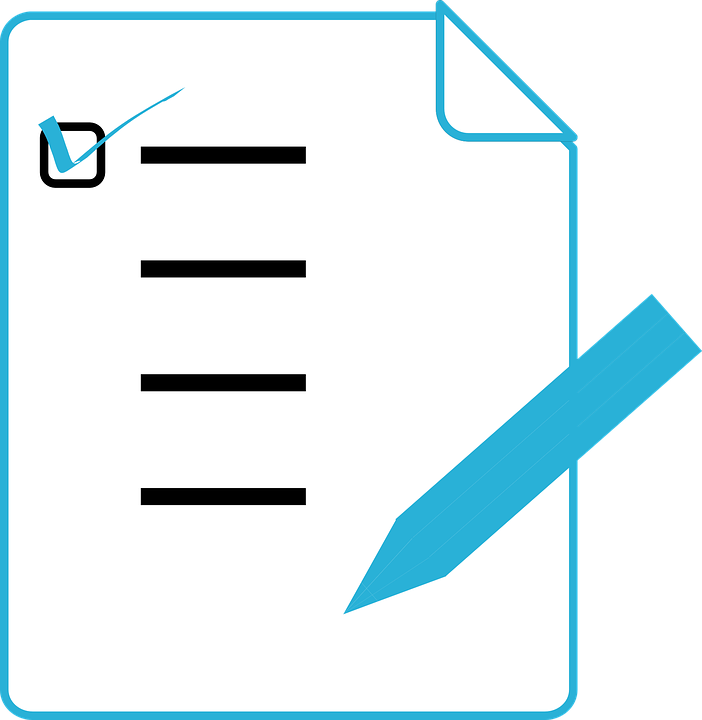 ‹#›
Lesson Objectives & Standards
By the end of the lesson, we will be able to…
Understand the importance of our grades

Explain the required & competitive GPA for college admission and for high school athletic/extra-curricular eligibility

Calculate our Grade Point Average (GPA)


ASCA Mindsets & Behavior Standards
M 2. Self-confidence in ability to succeed
B-LS 8. Actively engage in challenging coursework
B-LS 10. Participate in enrichment and extracurricular activities
‹#›
What We Already Know about Grades…
On the index card, please write:

Your first and last name

Two or more reasons grades are important
Ms. Duarte
Grades Matter!!!
What are reasons that grades matter?

HIGH SCHOOL
Graduation!!!

Sports eligibility

Participation in clubs & other school activities


AFTER HIGH SCHOOL
Meet requirements & be competitive for college admission & other post-secondary options
Earn scholarships (FREE money!)
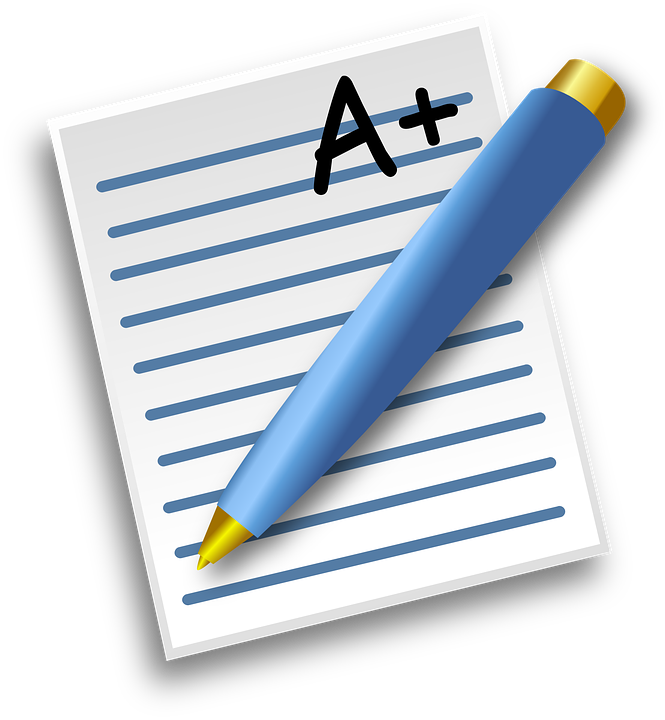 ‹#›
Grades Matter!!!
Study of 187,000 high school freshmen found…

How well students performed academically in 9th grade predicted students’ future success

9th graders with A’s, B’s, and C’s were much more likely to graduate high school than their classmates with lower grades

Academically strong 9th graders were more likely to attend college 


US News & World Report, 2017
‹#›
Grades Matter - Graduation
Total of 220 credits needed to graduate
Credits are “points” you receive for each class you pass with  a D or higher
Passing one full year class at Potter HS = 10 credits
Students generally earn 60 credits each year                                           		(6 classes x 10 credits per class = 60)


If you get an F in a required class you have                             to take the class again ☹
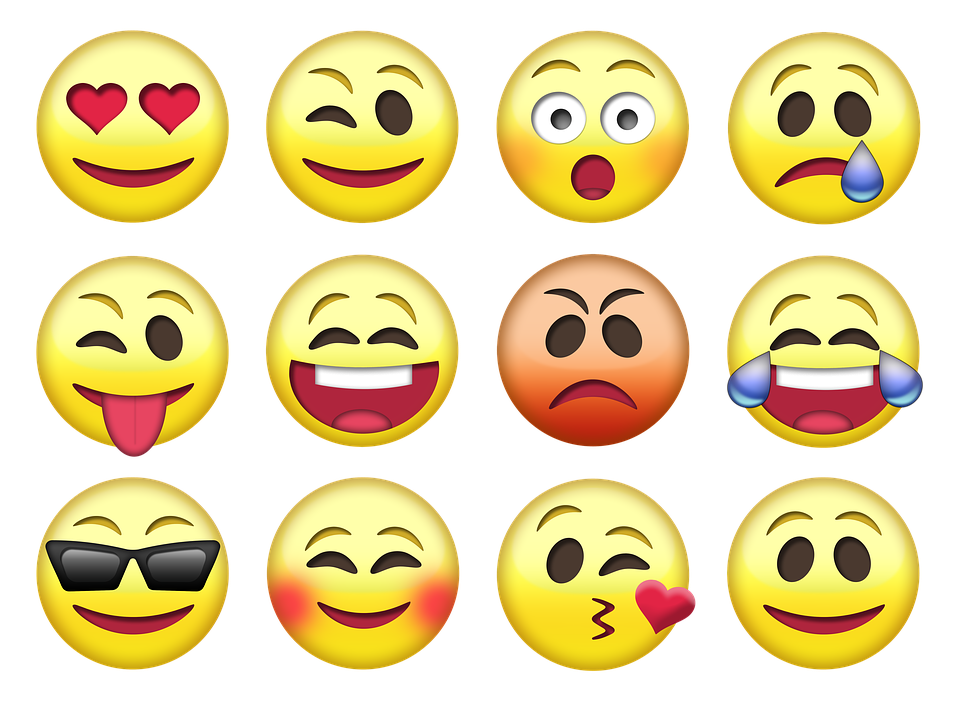 ‹#›
Grades Matter – Sports & Activities
Student athletes must maintain a 2.0 GPA

No more than 1 F on quarter progress report or final report card

Students need 2.0 or higher to be club leaders, attend college fieldtrips, and earn a work permit
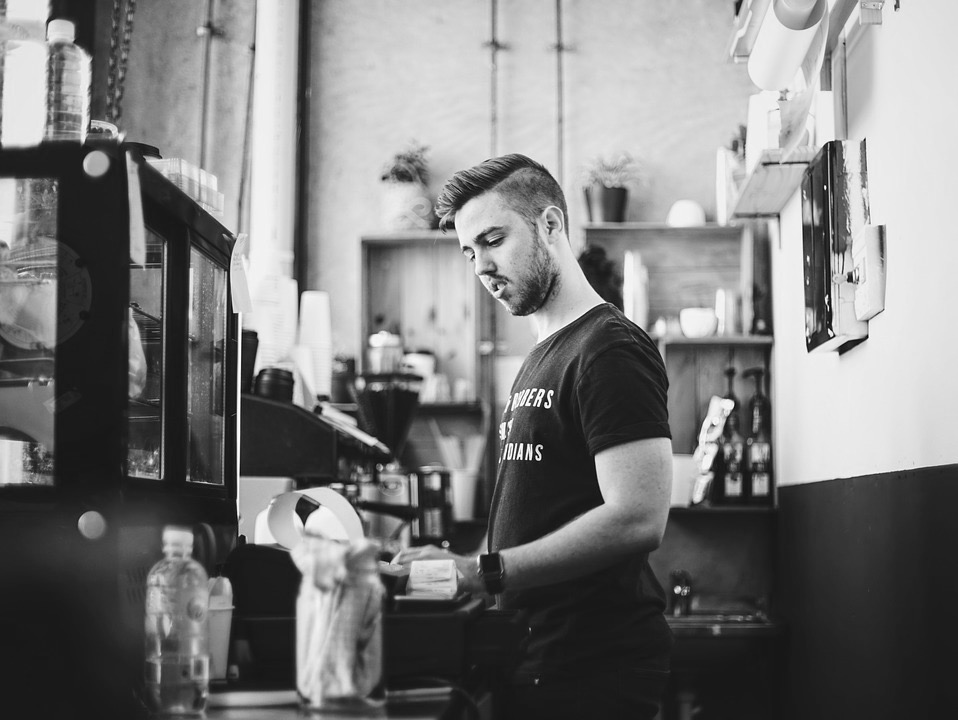 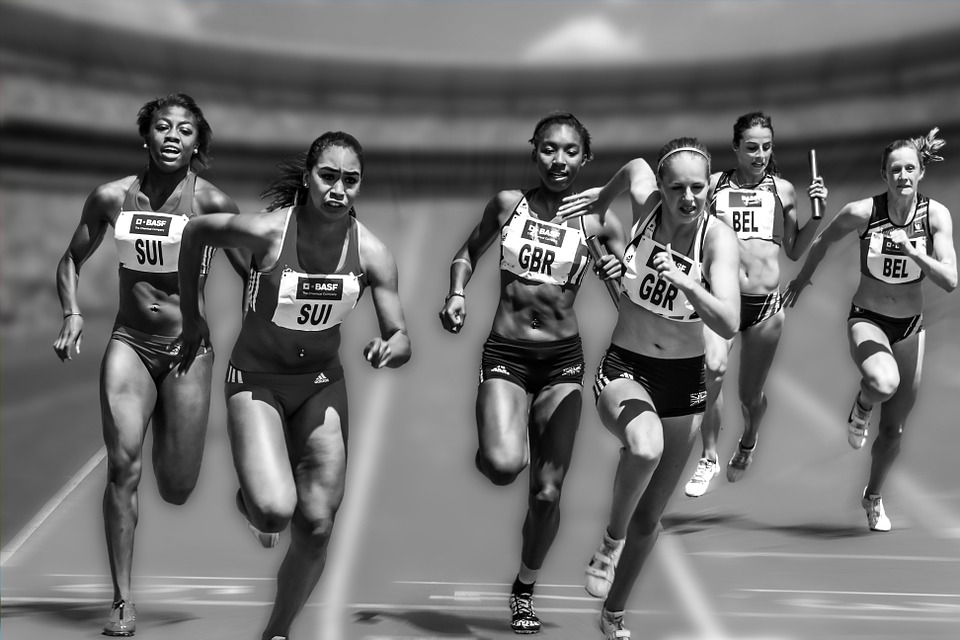 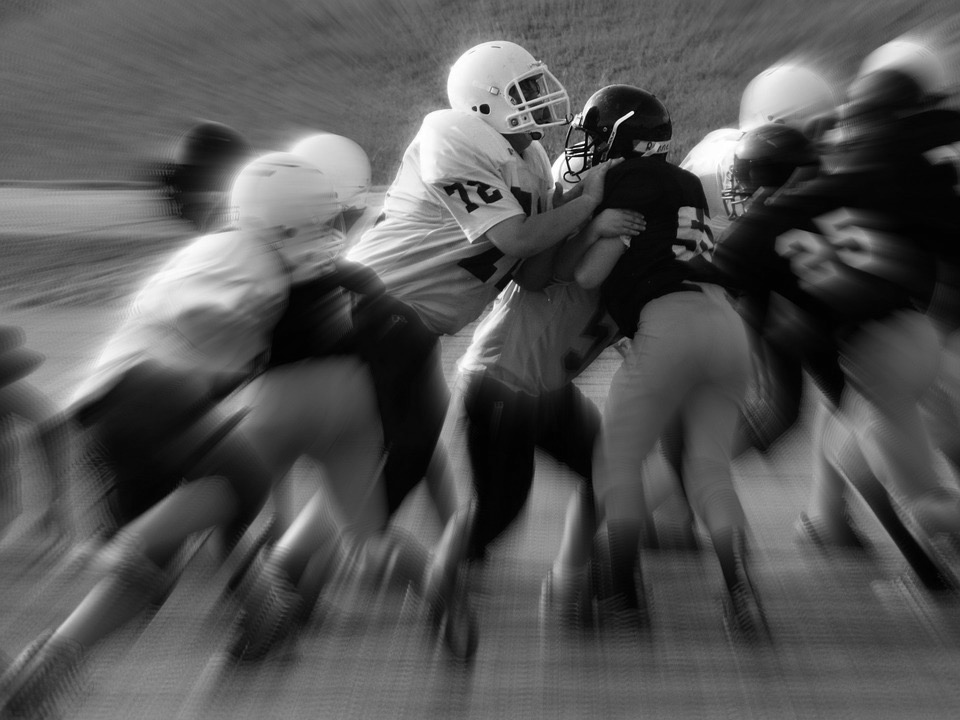 ‹#›
Grades Matter – College
THINK-PAIR-SHARE

What are your post-secondary goals?

What can do you do now to get there?
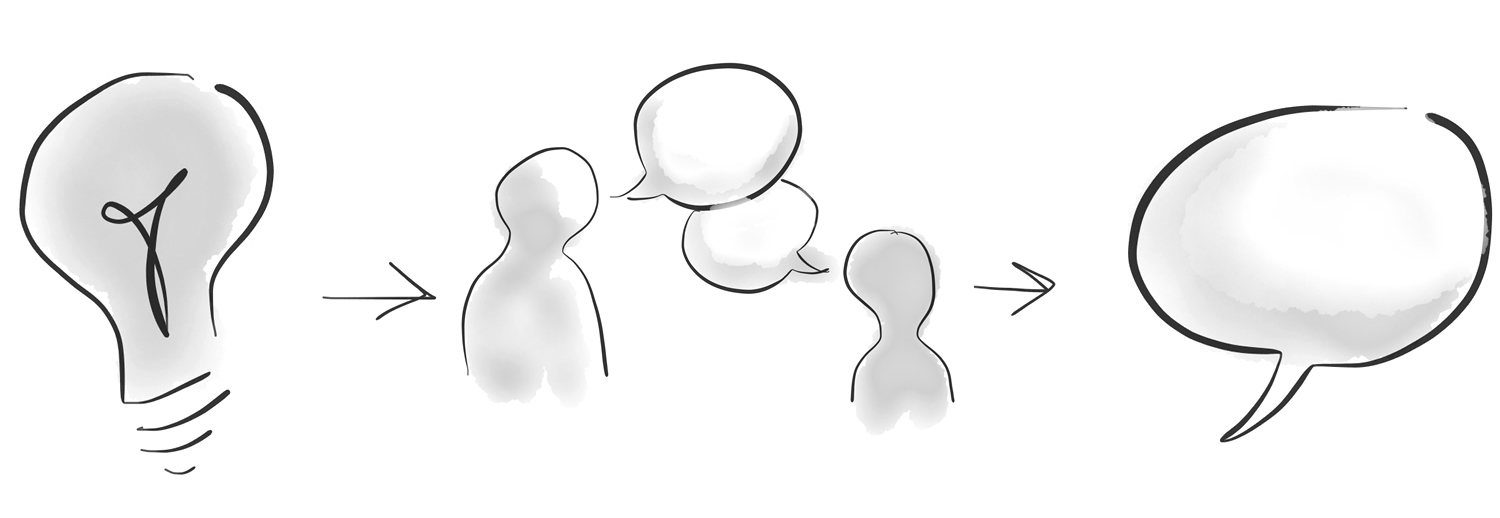 ‹#›
College Eligibility Requirements
A-G Requirements
Classes required to take and pass to attend most California colleges (UCs and CSUs)
A: History (2 years)
B: English (4 years)
C: Math (3 years)
D: Science (2 years)
E: Foreign Language (2 years)
F: Visual and Performing Arts (1 year)
G: College Preparatory Elective (1 year)

You must receive a C- or higher in A-G classes for them to count towards college.
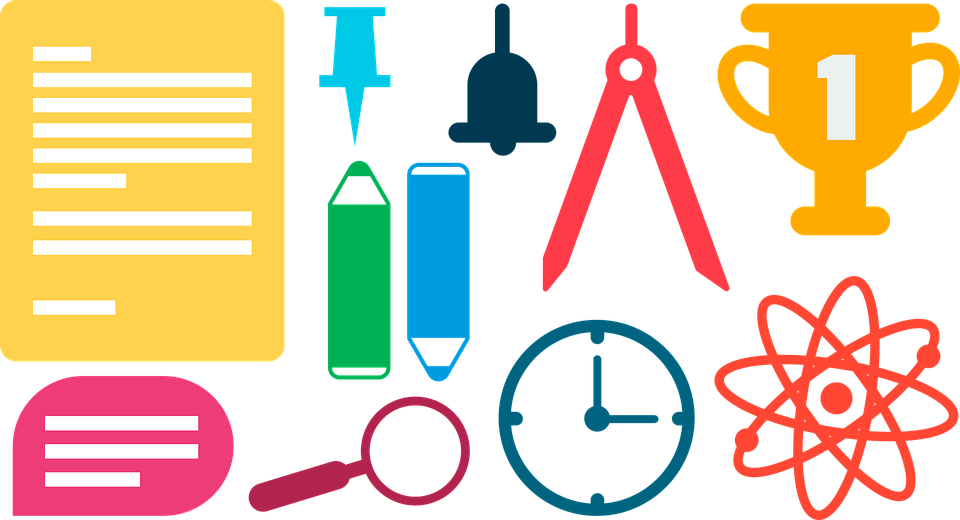 ‹#›
College Eligibility Requirements
California State Universities (CSUs)
GPA’S of 2.0 or above are eligible
Accepted students generally had GPA 3.2+

University of California (UCs) 
GPA’S of 3.0 or above are eligible
Accepted students generally had GPA 3.5-4.0+

Must meet A-G requirements & take SAT or ACT

Work hard to keep your GPA high to be competitive for college!
What are examples of UCs & CSUs?
‹#›
High School Class & A-G College Eligibility Requirements
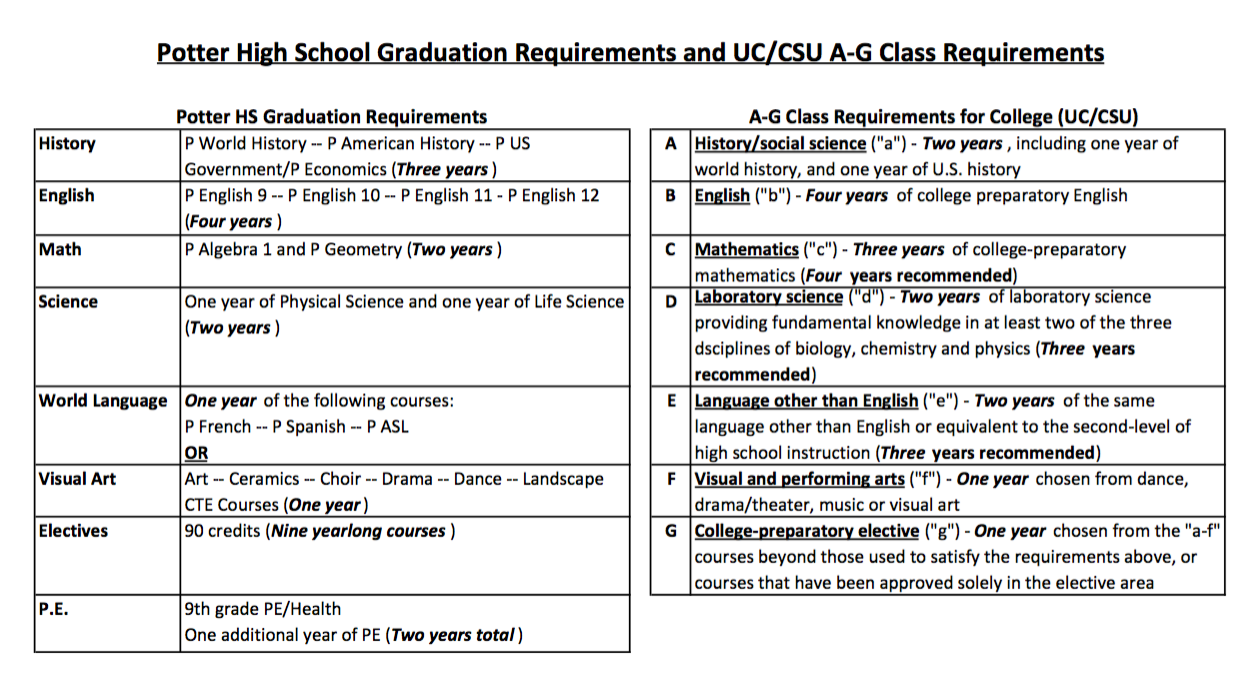 ‹#›
What is GPA?
Abbreviation for Grade Point Average

Points are earned for each semester letter grade
Honors & AP Classes
College Prep/Non-Honors/Non-AP
‹#›
How Do We Calculate GPA?
Total grade points 

divided by 

# of classes 
= 
Grade Point Average (GPA)
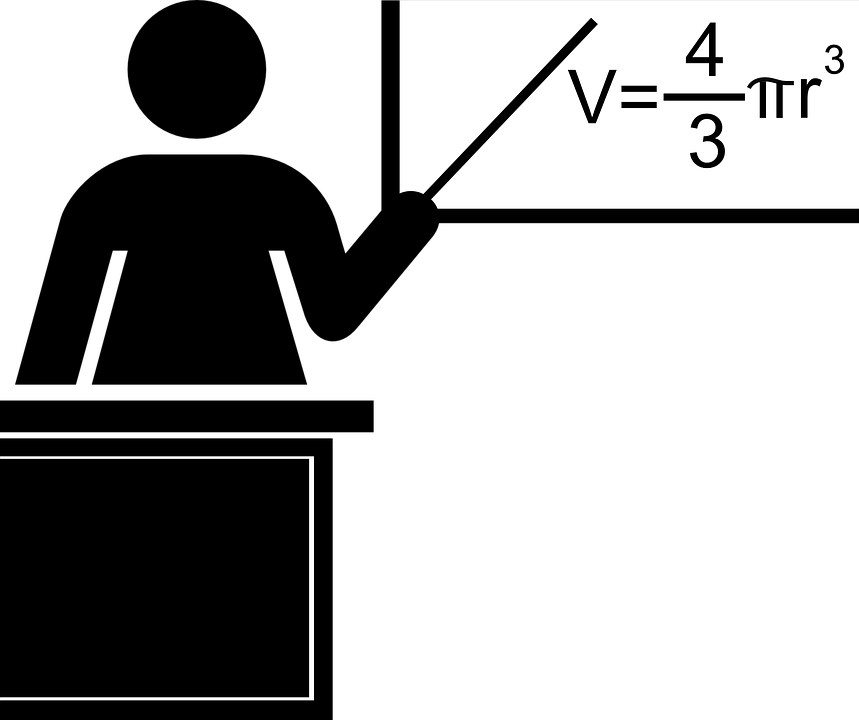 ‹#›
Let’s Practice Calculating GPA
3
4
1
2
0
4
Algebra 1			B    =
Honors English 9	B+  =   
Chemistry			D    =    
World History		C    =   
 Spanish 1	     		F    =   
 PE              			A-  =   
    
       
                                                                      
+
+
14 GPA points
‹#›
Let’s Practice Calculating GPA
Total grade points 

divided by 

# of classes 
= 
Grade Point Average (GPA)
14 GPA points

divided by 

6 classes 
= 
2.33 GPA
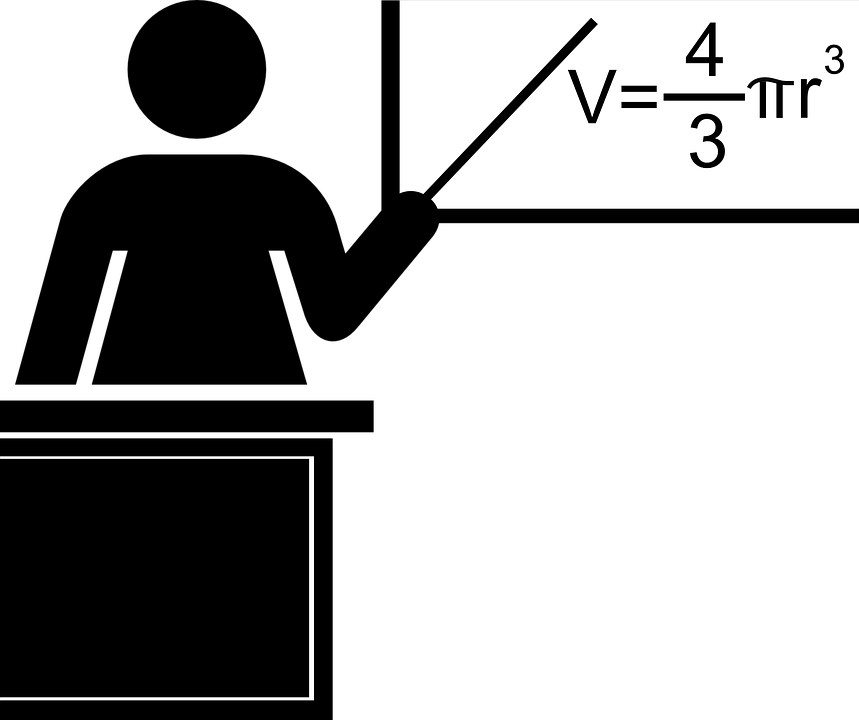 ‹#›
Now it’s Your Turn…Calculate Your GPA Based on 1st Quarter Grades
Logon to your StudentVue account

Website: www.PotterStudentVue.com
Login: Student ID number
Password: Initials (lower case) + birthdate
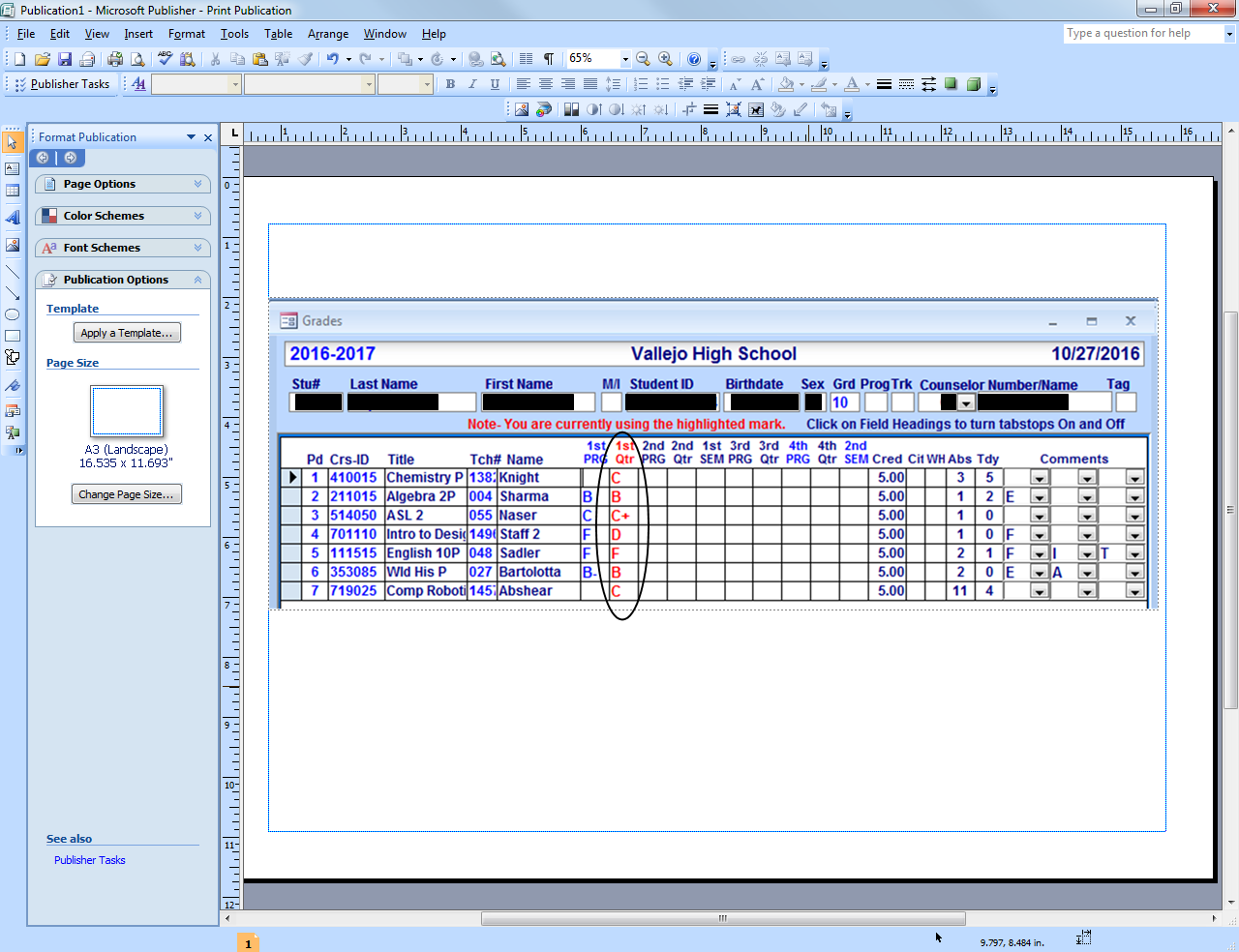 ‹#›
Now it’s Your Turn…Calculate Your GPA Based on 1st Quarter Grades
Total grade points ➗ # of classes = GPA
Honors & AP Classes
College Prep/Non-Honors/Non-AP
‹#›
Now it’s Your Turn…Calculate Your GPA Based on 1st Quarter Grades
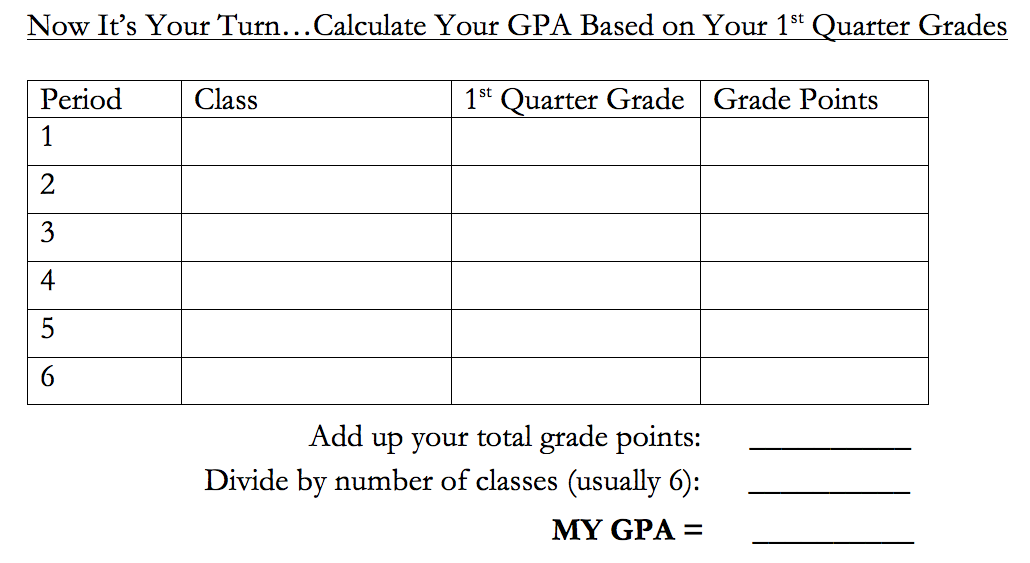 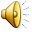 End
Are Your Grades Low?
Here are your options…

Check your StudentVue account weekly & make up missing assignments

Organize your backpack & use your planner 

Dedicate time for homework & studying

Attend weekly tutoring
Tuesdays & Thursdays in library
Wednesdays at lunch in room 33

Practice math skills on Khan Academy
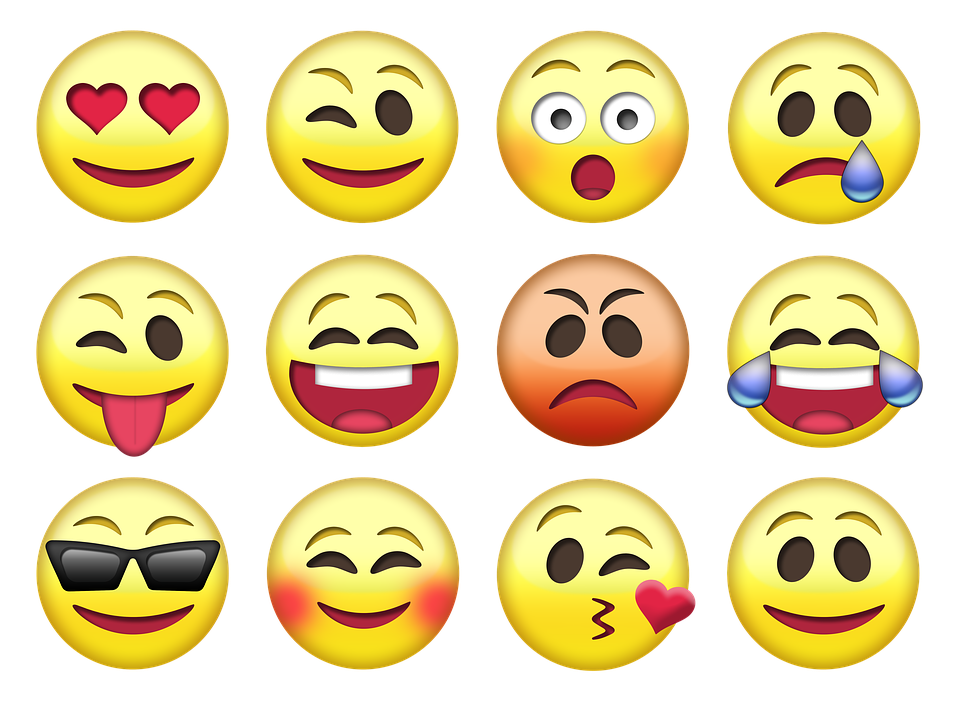 ‹#›
Credit Recovery
Make up classes through summer school

Sign up for Apex online courses

Restart classes next semester


       You can do it!!!
We are here for you!!!
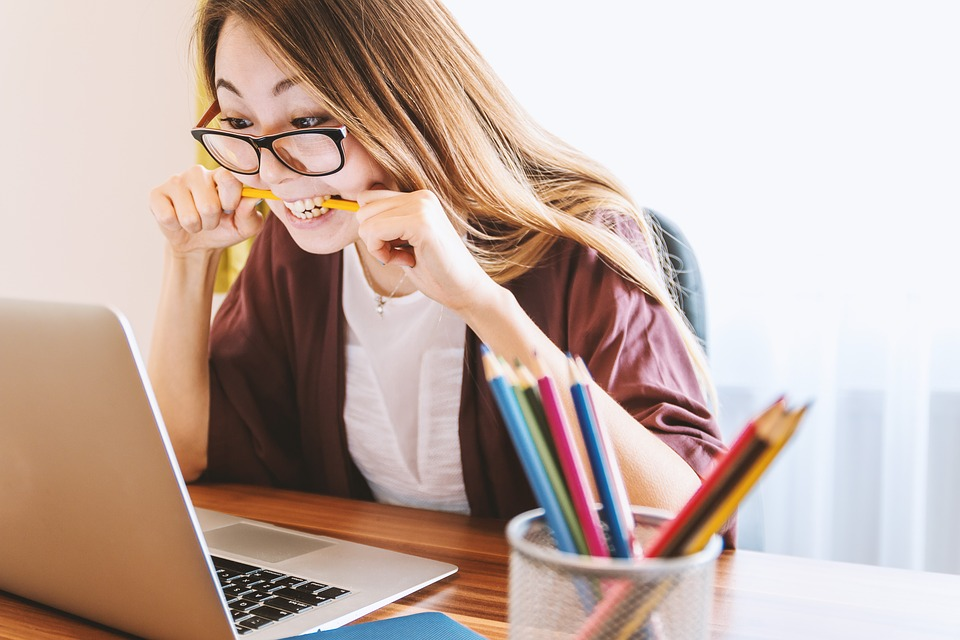 ‹#›
[Speaker Notes: https://pixabay.com/en/school-supplies-school-color-cup-3109465/]
Our Goal
ALL students will graduate                          with their class!!!
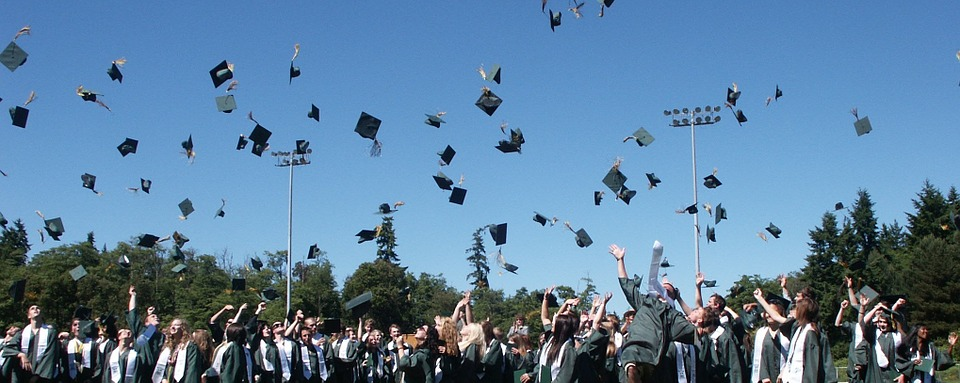 ‹#›
Lesson Objectives Review
Grades are important because ____________

The required GPA for attending the CSU’s is ____       and for the UC’s is ______.                                                           (But remember, to be competitive, keep your GPA even higher!)

In order to play sports in high school, a GPA of ___ is needed. 

We can calculate our Grade Point Average!
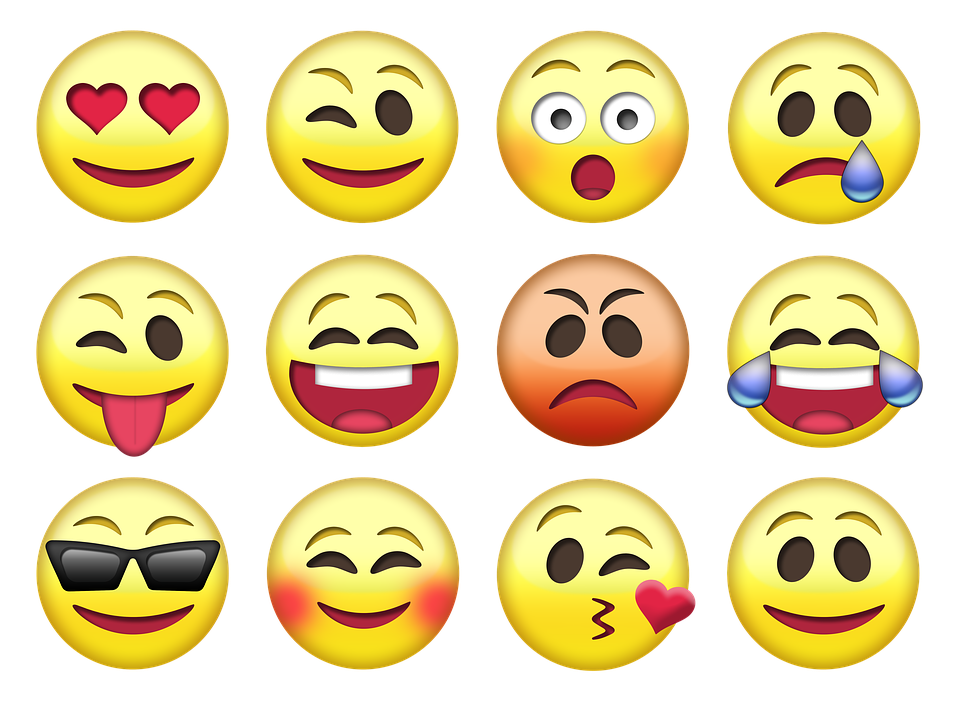 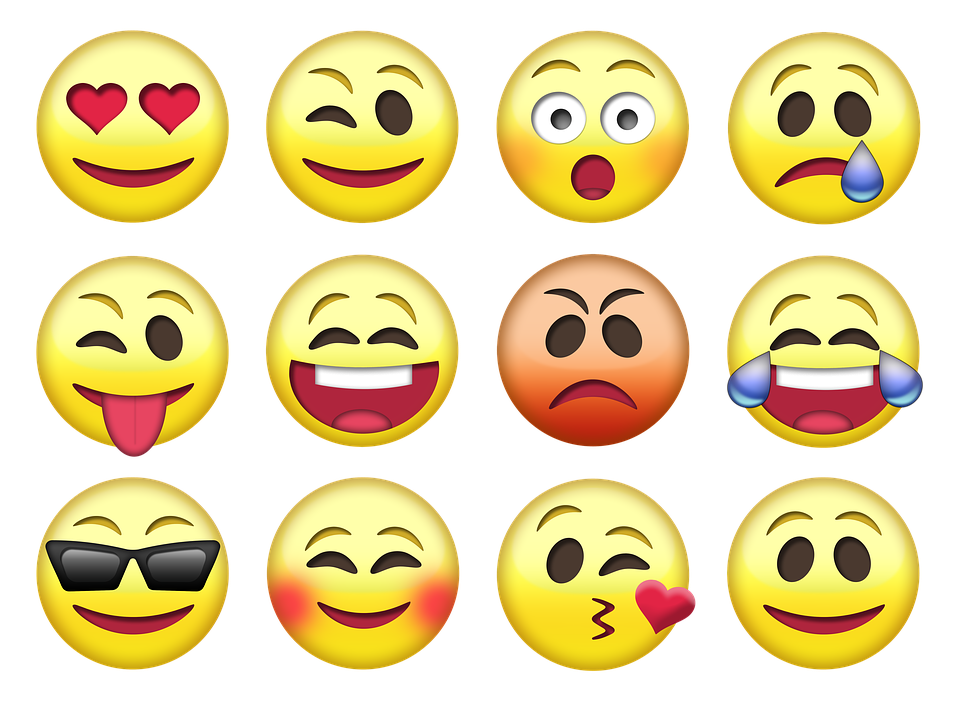 ‹#›
Post-TestShow What You Know
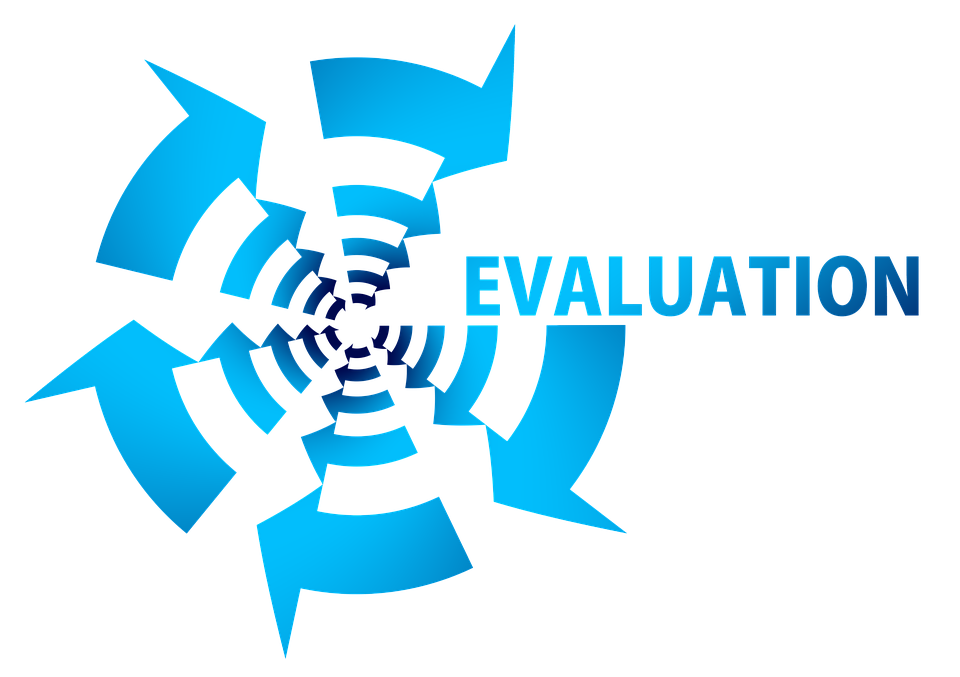 Go to the GoogleForms link
‹#›